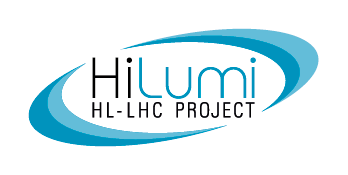 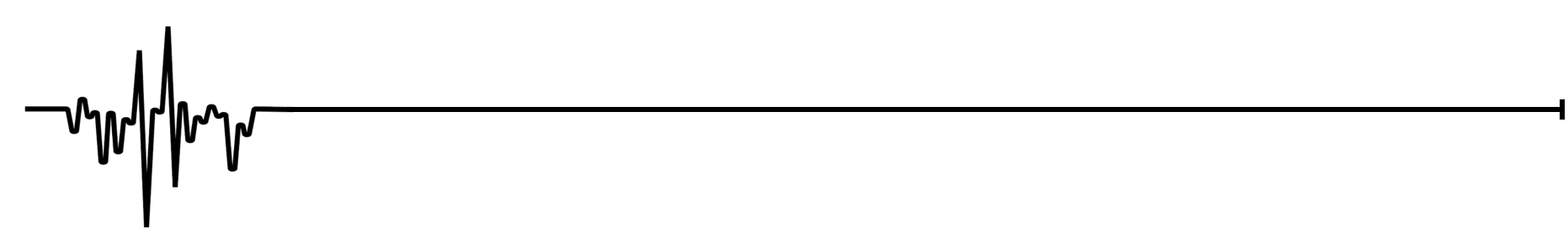 Capricious beam jitters: power supply ripple & beam performance
S. Kostoglou, G. Sterbini, Y. Papaphilippou, G. Arduini, C. Baccigalupi, 
H. Bartosik, M. C. Bastos, X. Buffat, J. P. Burnet, R. De Maria, D. Gamba, 
L. Intelisano, T. Levens , M. Martino, V. Montabonnet, N. Mounet, 
M. Soderen, H. Thiesen, Y. Thurel, D. Valuch, J. Wenninger
Mitigation Approaches for Storage Rings and Synchotrons
30.06.2020
Power supply ripple in the LHC
1
30/06/2020
Motivation
LHC performance during Run I & II: proton losses and emittance growth ↑ than anticipated [1-4]
[1] F. Antoniou, et al. Can we predict luminosity? 7th Evian Workshop on LHC beam operation 2016 
[2] S. Papadopoulou, et al. Emittance, intensity and luminosity modeling and evolution, 8th Evian Workshop on LHC beam operation 2017
[3] S. Papadopoulou S, et al. What do we understand on the emittance growth? 9th Evian Workshop on LHC beam operation 2019
[4] S. Kostoglou, et al. Luminosity and lifetime modeling and optimization, 9th Evian Workshop on LHC beam operation 2019
Power supply ripple in the LHC
30/06/2020
2
Motivation
LHC performance during Run I & II: proton losses and emittance growth ↑ than anticipated [1-4] → Noise effects
http://noisestudies.web.cern.ch/
[1] F. Antoniou, et al. Can we predict luminosity? 7th Evian Workshop on LHC beam operation 2016 
[2] S. Papadopoulou, et al. Emittance, intensity and luminosity modeling and evolution, 8th Evian Workshop on LHC beam operation 2017
[3] S. Papadopoulou S, et al. What do we understand on the emittance growth? 9th Evian Workshop on LHC beam operation 2019
[4] S. Kostoglou, et al. Luminosity and lifetime modeling and optimization, 9th Evian Workshop on LHC beam operation 2019
Power supply ripple in the LHC
30/06/2020
3
Motivation
LHC performance during Run I & II: proton losses and emittance growth ↑ than anticipated → Noise effects


Power supply ripple in dipoles & quadrupoles:
http://noisestudies.web.cern.ch/
Power supply ripple in the LHC
30/06/2020
4
Motivation
LHC performance during Run I & II: proton losses and emittance growth ↑ than anticipated → Noise effects


Power supply ripple in dipoles & quadrupoles:
Observed in LHC & expected in HL-LHC
Harmonics of the mains power frequency (50 Hz) 
What is the source? Summary of 2018 observations.
What is the impact on the LHC beam lifetime?
http://noisestudies.web.cern.ch/
Power supply ripple in the LHC
30/06/2020
5
Motivation
LHC performance during Run I & II: proton losses and emittance growth ↑ than anticipated → Noise effects


Power supply ripple in dipoles & quadrupoles:
Observed in LHC & expected in HL-LHC
Harmonics of the mains power frequency (50 Hz) 
What is the source? Summary of 2018 observations.
What is the impact on the LHC beam lifetime?
Expected in HL-LHC
Quadrupoles of the Inner Triplet
Do we expect an impact on the HL-LHC beam performance?
http://noisestudies.web.cern.ch/
Power supply ripple in the LHC
30/06/2020
6
Power supply ripple spectra
Inner Triplet quadrupoles
→ Switch-Mode (SM)
Main dipoles
→ Silicon Controlled Rectifier (SCR)
Power supply ripple in the LHC
30/06/2020
7
Power supply ripple spectra
Inner Triplet quadrupoles
→ Switch-Mode (SM)
Main dipoles
→ Silicon Controlled Rectifier (SCR)
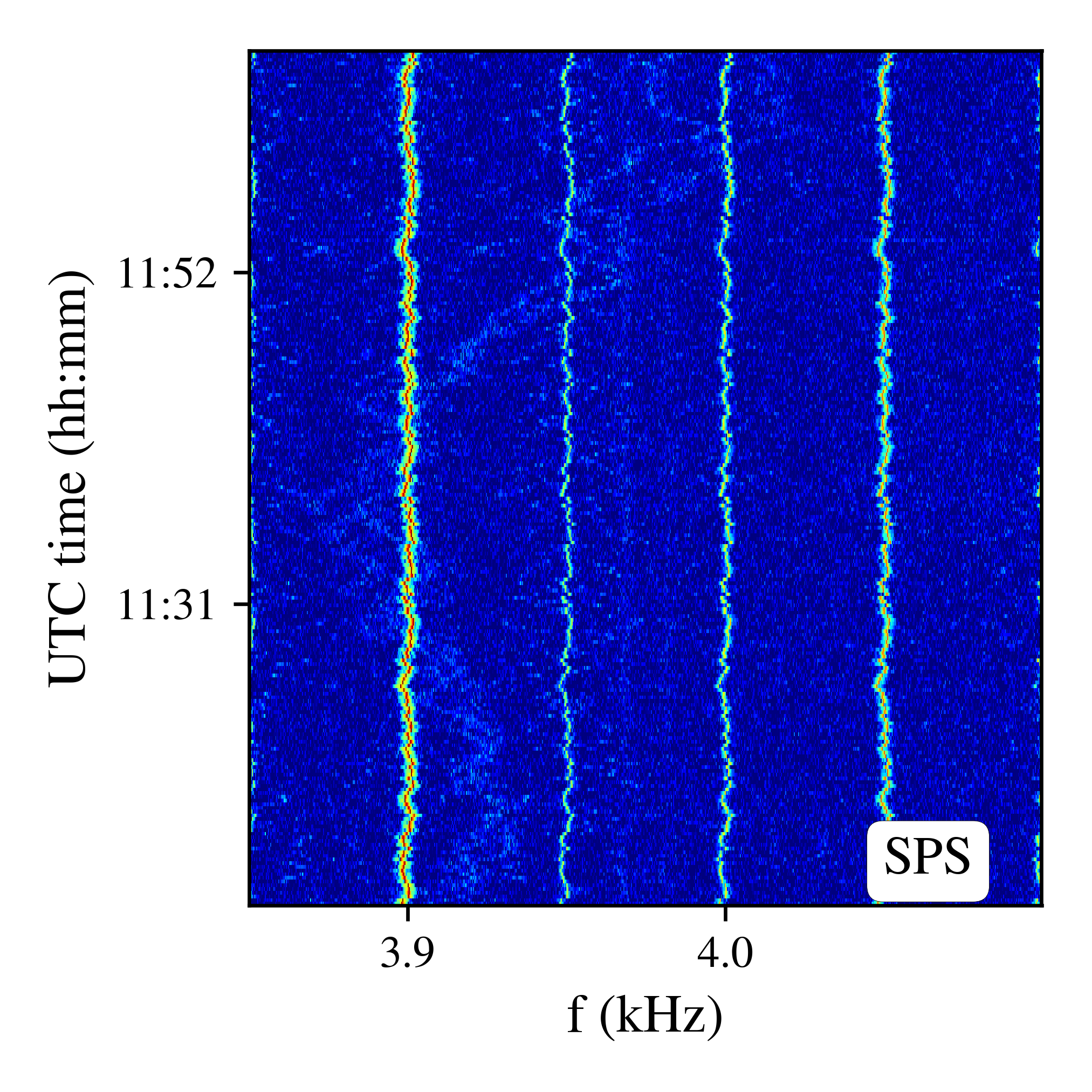 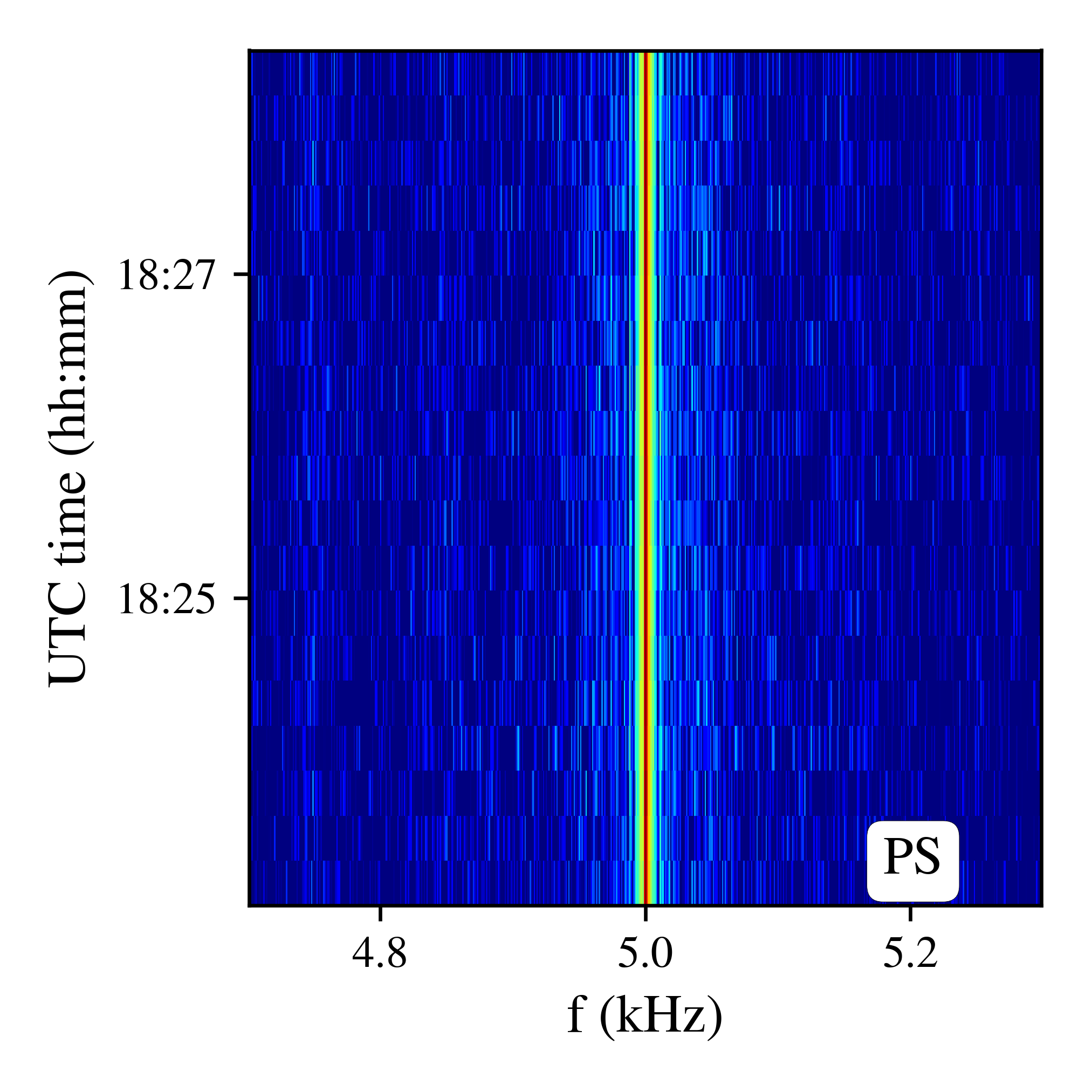 Example of SM
Example of SCR
Multiple 50 Hz harmonics
Frequency modulation (see next slides)
Switching frequency & its harmonics
Power supply ripple in the LHC
30/06/2020
8
Power supply ripple spectra
Inner Triplet quadrupoles
→ Switch-Mode (SM)
Main dipoles
→ Silicon Controlled Rectifier (SCR)
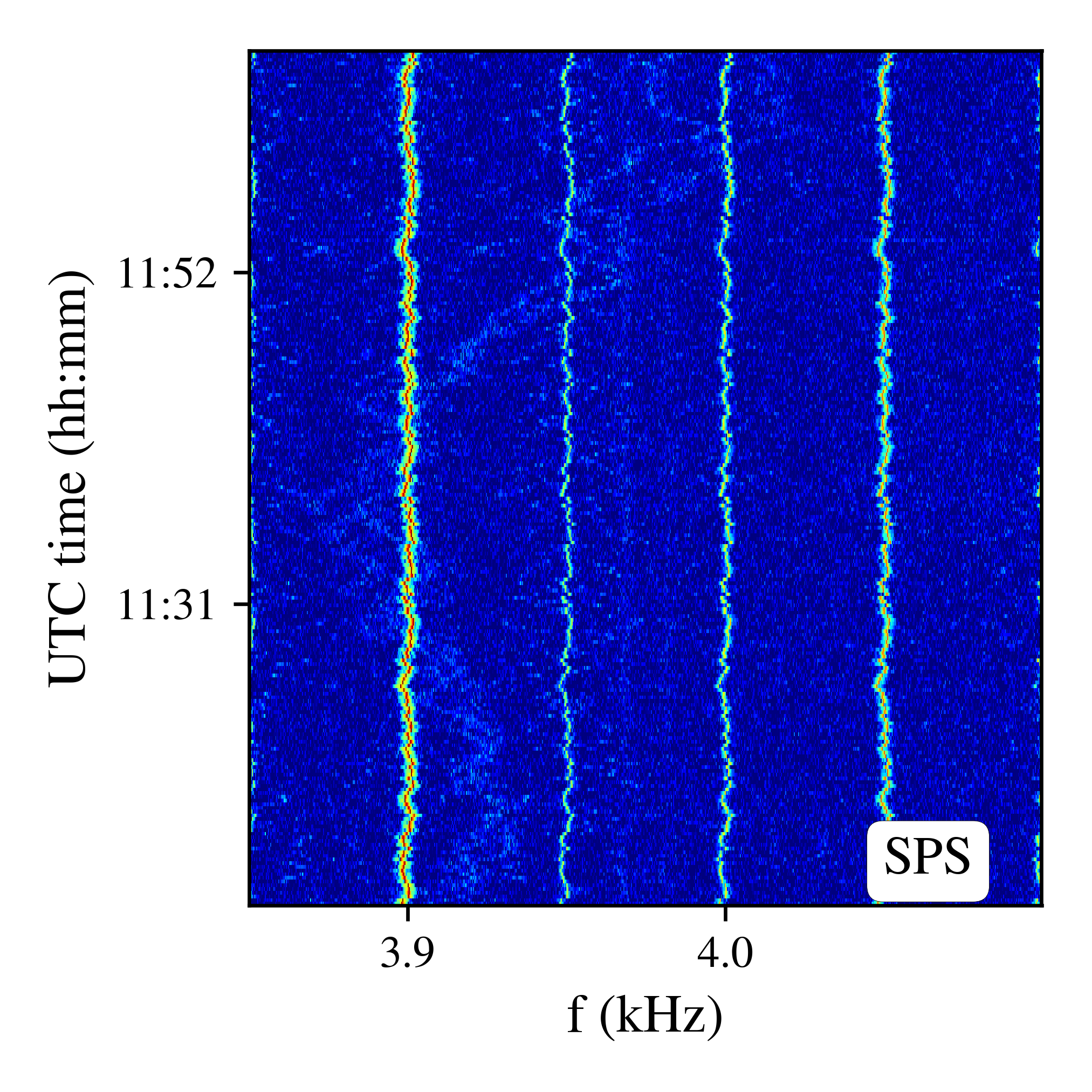 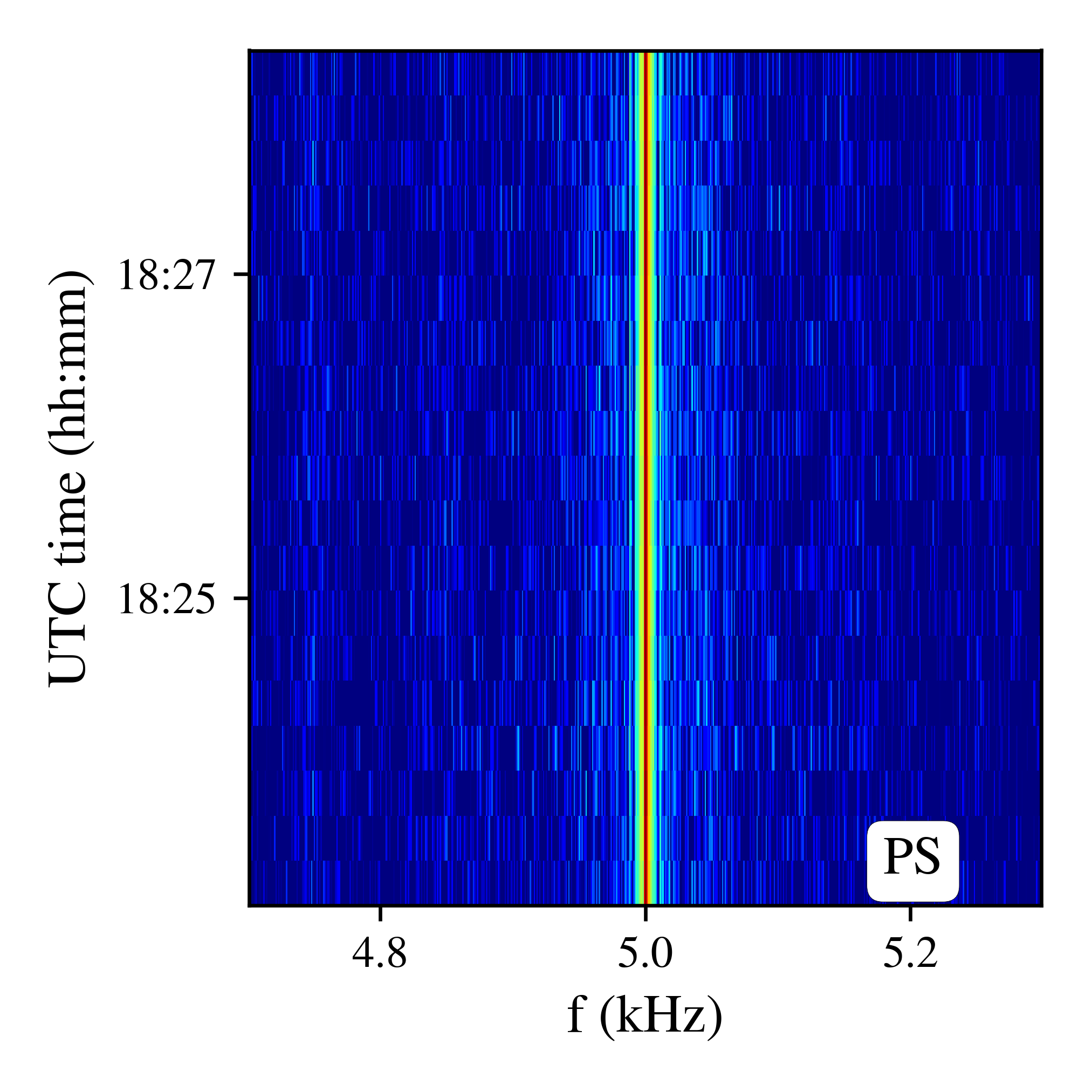 Example of SM
Example of SCR
Spectrum with 
dipolar excitation
Spectrum with 
quadrupolar excitation
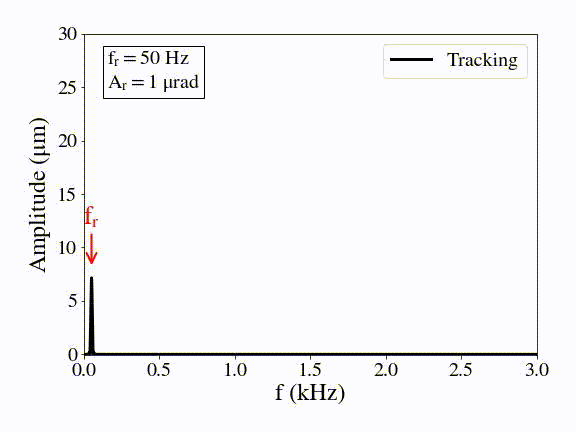 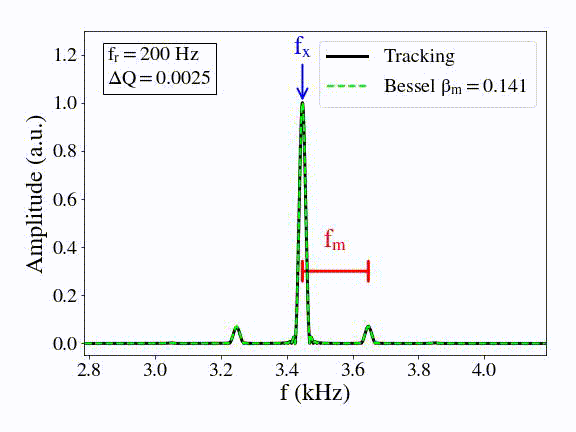 9
Power supply ripple spectra
Inner Triplet quadrupoles
→ Switch-Mode (SM)
Main dipoles
→ Silicon Controlled Rectifier (SCR)
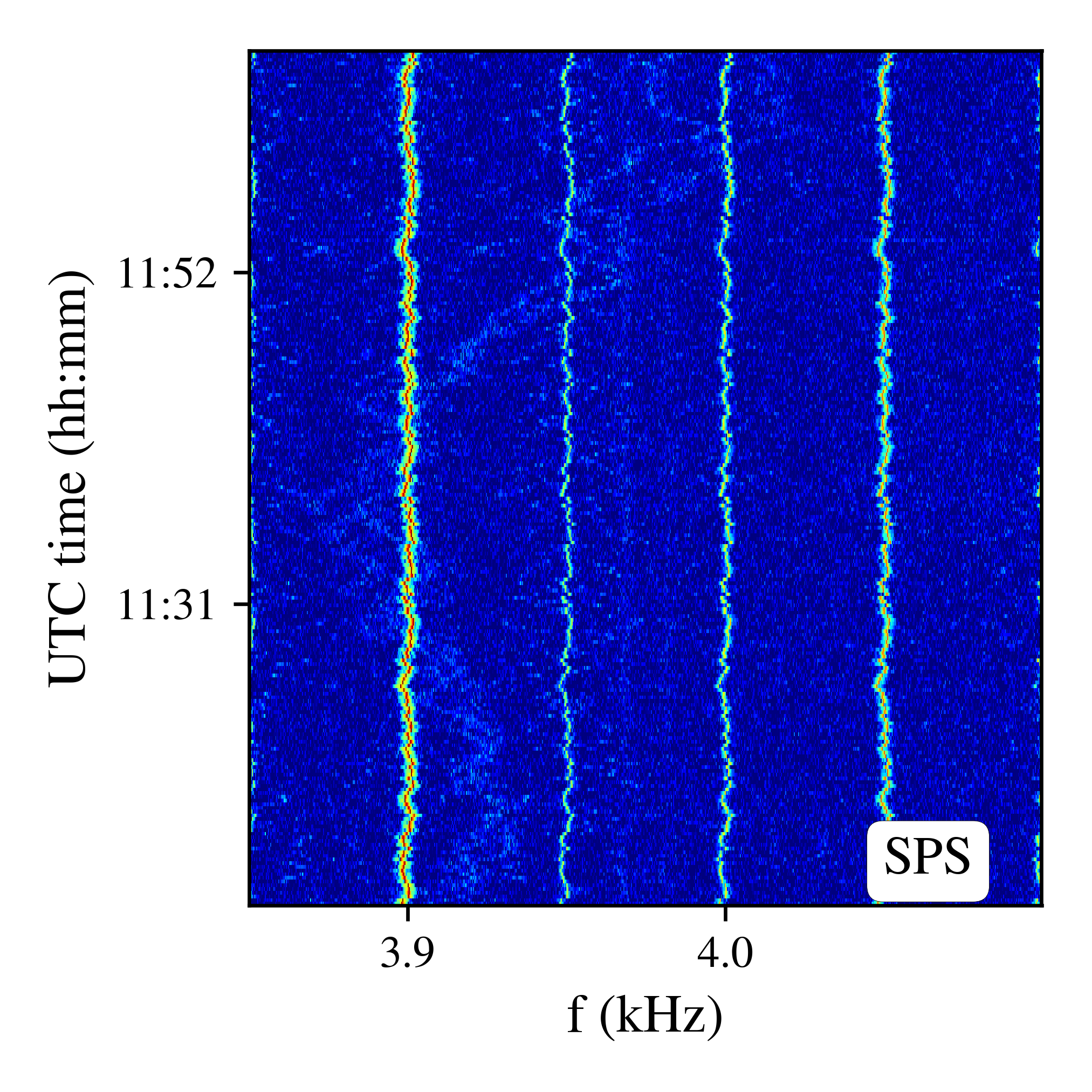 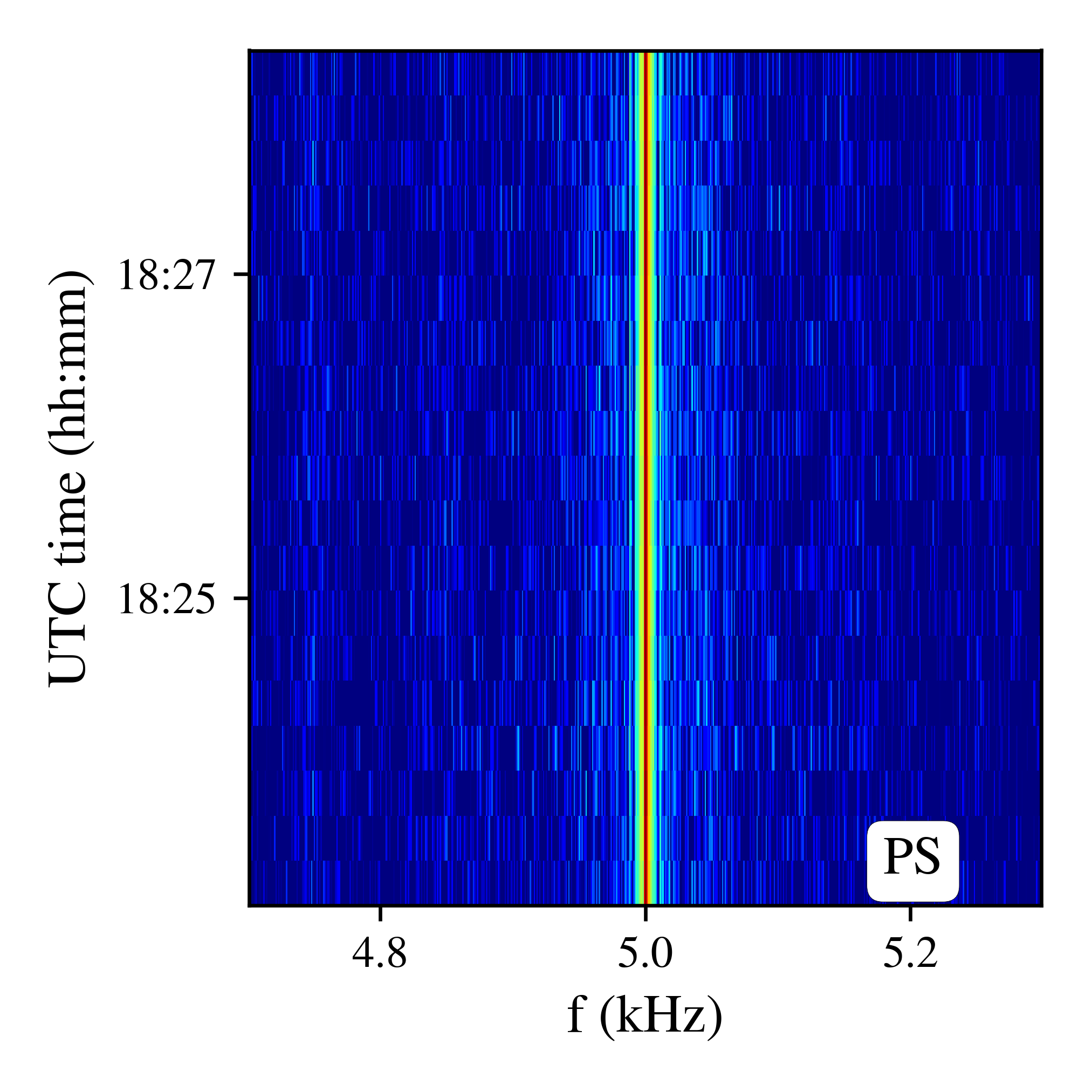 Example of SM
Example of SCR
Observed in:
SPS, RHIC, Tevatron, LHC..
Observed in:
RHIC, SPS, HERA..
Power supply ripple in the LHC
30/06/2020
10
Part 1: Harmonics of the mains frequency on the beam spectrum
Power supply ripple in the LHC
11
30/06/2020
Introduction
Harmonics of 50 Hz in the transverse beam spectrum since the start of the LHC operation.
Observed in several unrelated instruments.

Visible in all beam modes and planes.

Not present without beam.
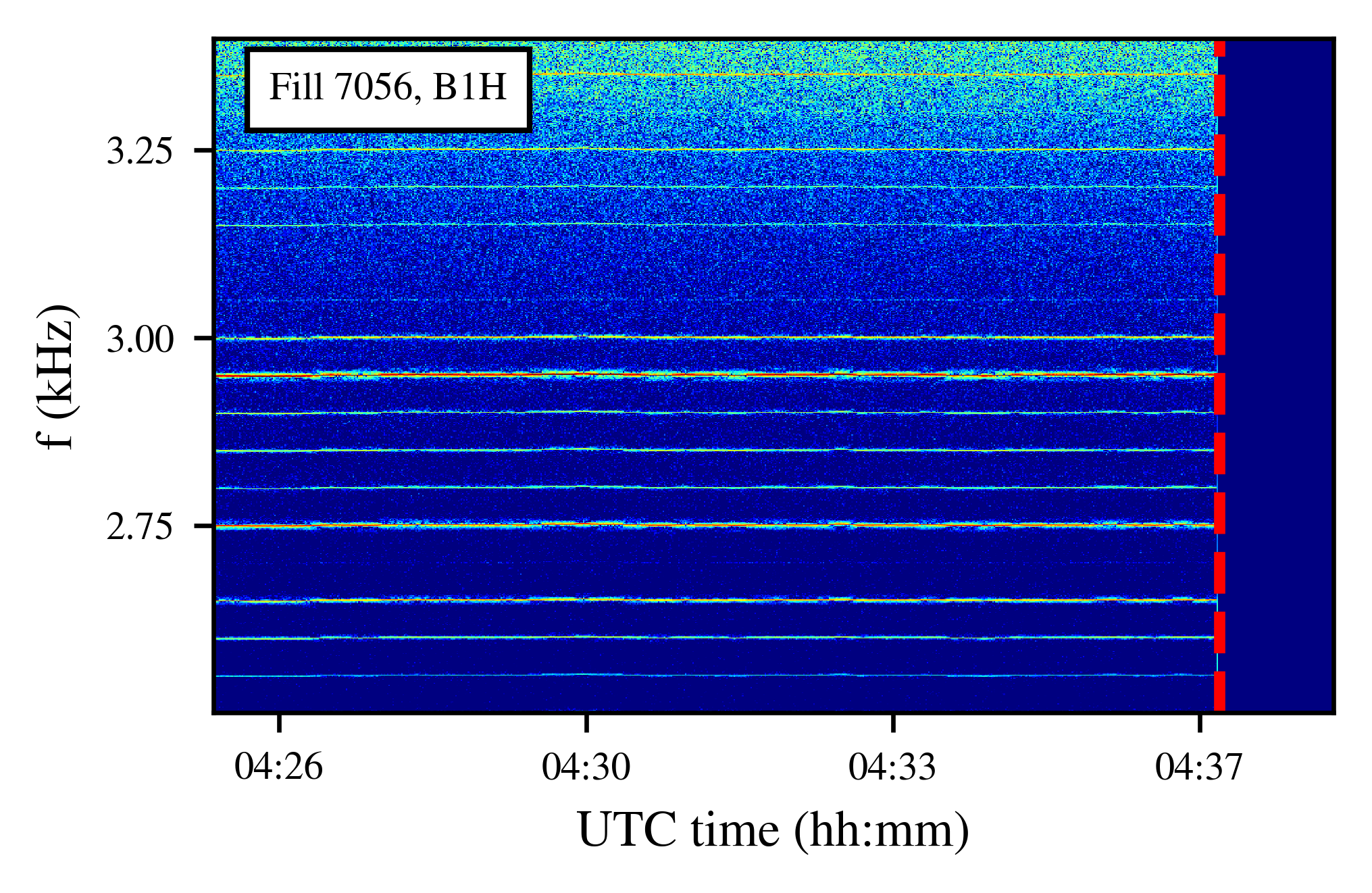 End of Collisions
12
Power supply ripple in the LHC
12
30/06/2020
The low and high-f clusters
Computed with bunch-by-bunch calibrated position measurements.
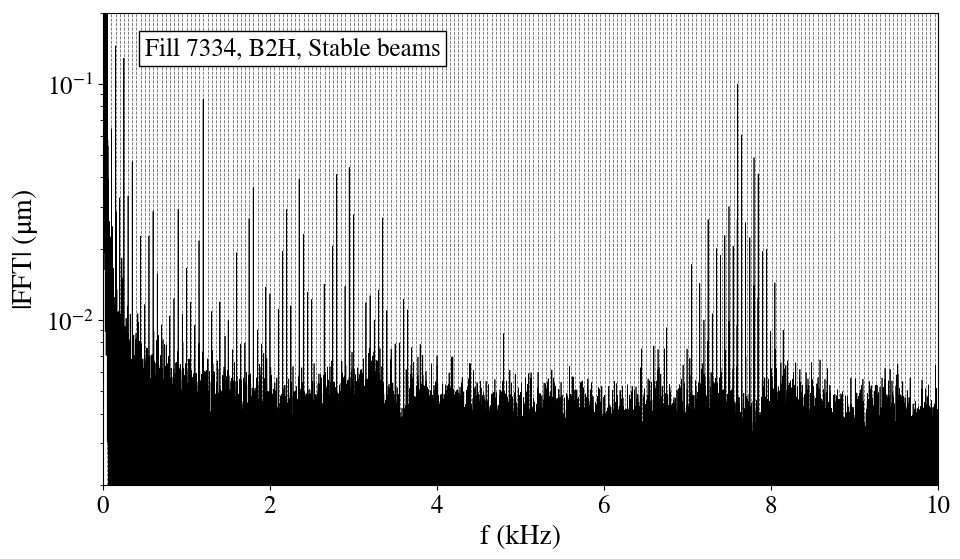 13
Power supply ripple in the LHC
13
30/06/2020
The low and high-f clusters
Computed with bunch-by-bunch calibrated position measurements.
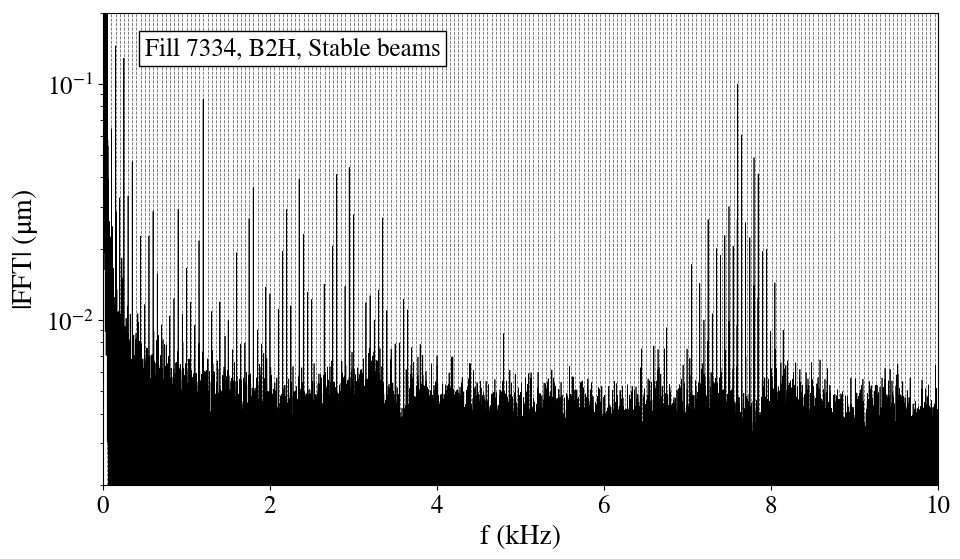 “Low frequency cluster”
“High frequency cluster”
50 Hz harmonics
50 Hz harmonics
Low-f cluster up to 3.6 kHz.
High-f cluster ~7-8 kHz, in the regime frev-fx
14
Power supply ripple in the LHC
14
30/06/2020
Signature of low and high-f cluster
Low-f cluster + High-f cluster:
Multiple 50 Hz harmonics.
Similar frequency modulation from the mains, with an FM amplitude proportional to order of the harmonic.
“High frequency cluster”
“Low frequency cluster”
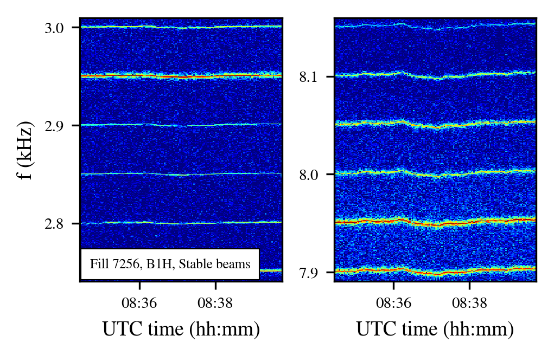 Power supply ripple in the LHC
15
30/06/2020
Signature of low and high-f cluster
Low-f cluster + High-f cluster:
Multiple 50 Hz harmonics.
Similar frequency modulation from the mains, with an FM amplitude proportional to order of the harmonic.
50 Hz in the beam

50 Hz in the voltage spectrum of the MB power converter in S12

50 Hz mains*
“High frequency cluster”
“Low frequency cluster”
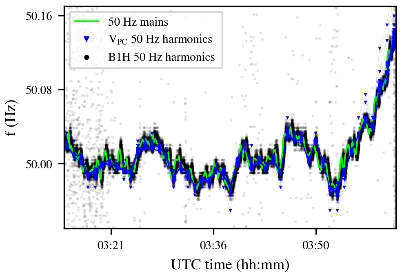 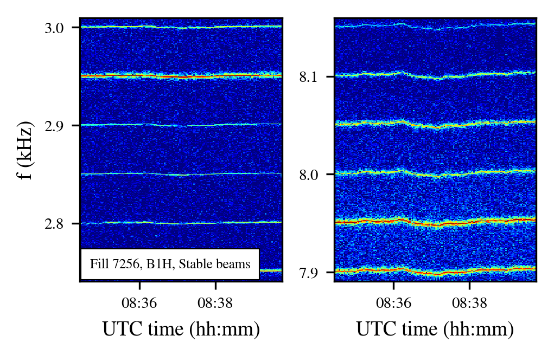 *RTE, thanks to A. Bland
Power supply ripple in the LHC
16
30/06/2020
Source of the low-f cluster
Status of active filters of main dipoles
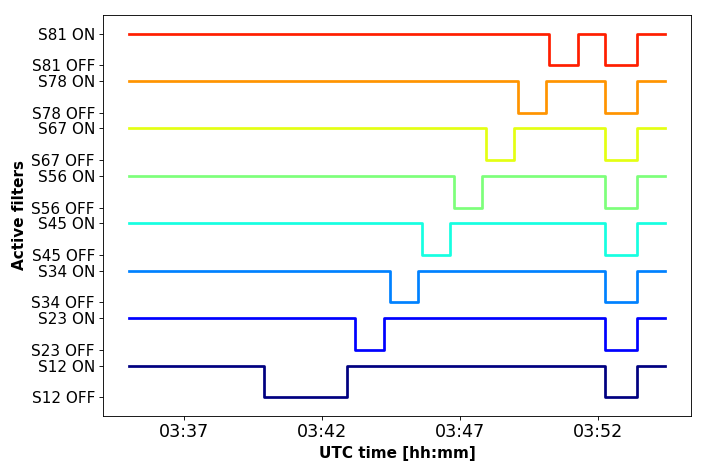 Active filters to reduce 50 Hz harmonics from pc output (although they enhance the high-order harmonics).
Power supply ripple in the LHC
17
30/06/2020
Source of the low-f cluster
Status of active filters of main dipoles
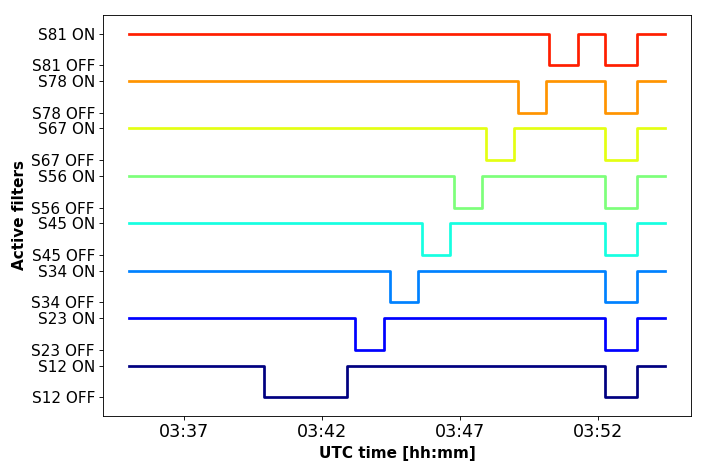 Active filters to reduce 50 Hz harmonics from pc output (although they enhance the high-order harmonics).
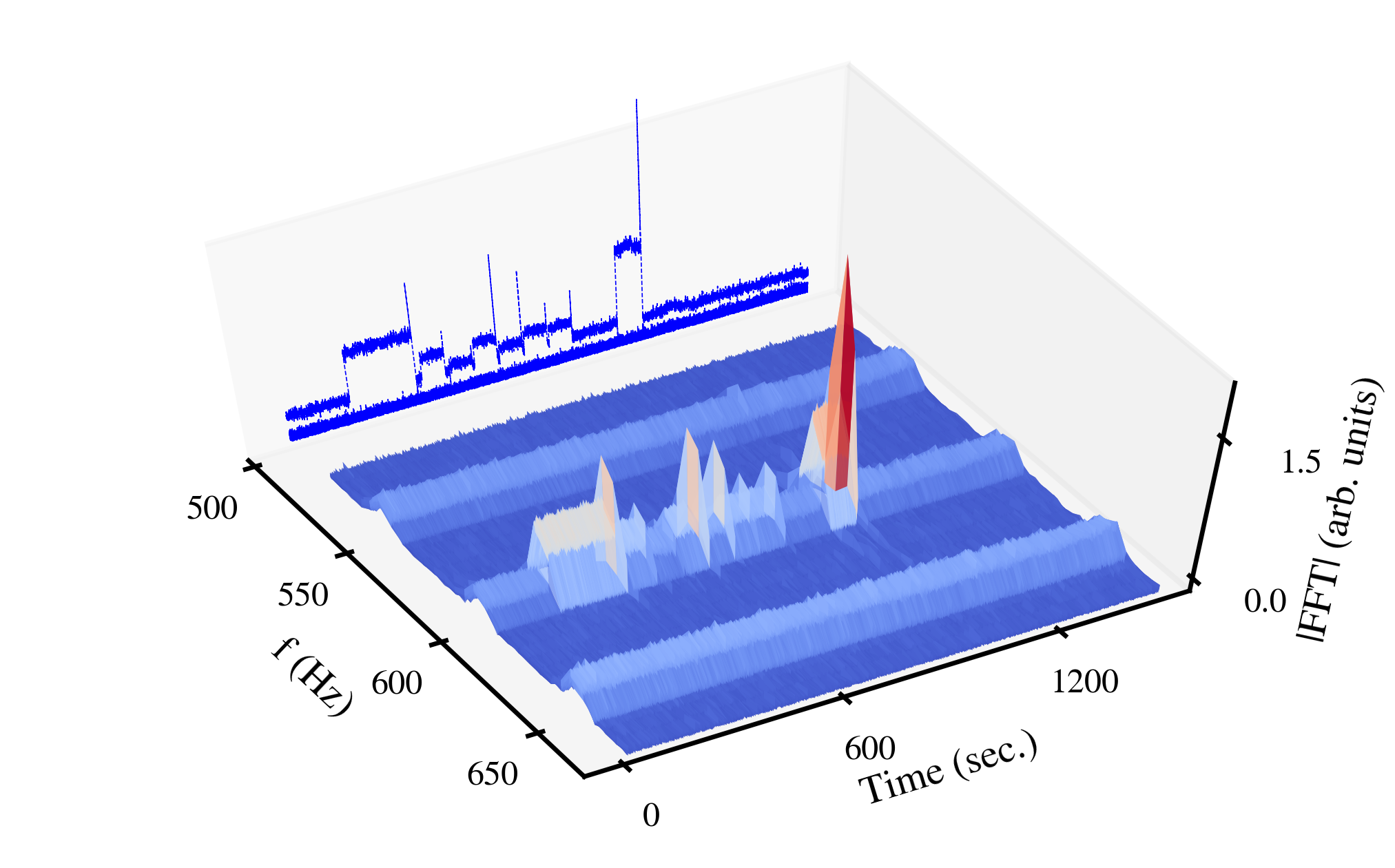 Beam’s response during AF tests
Power supply ripple in the LHC
18
30/06/2020
Source of the low-f cluster
ON/OFF active filters MB PC: impact on the harmonics of the low-f cluster.
All eight sectors contribute to this effect.
For the same harmonics, different response between Beam 1 & Beam 2
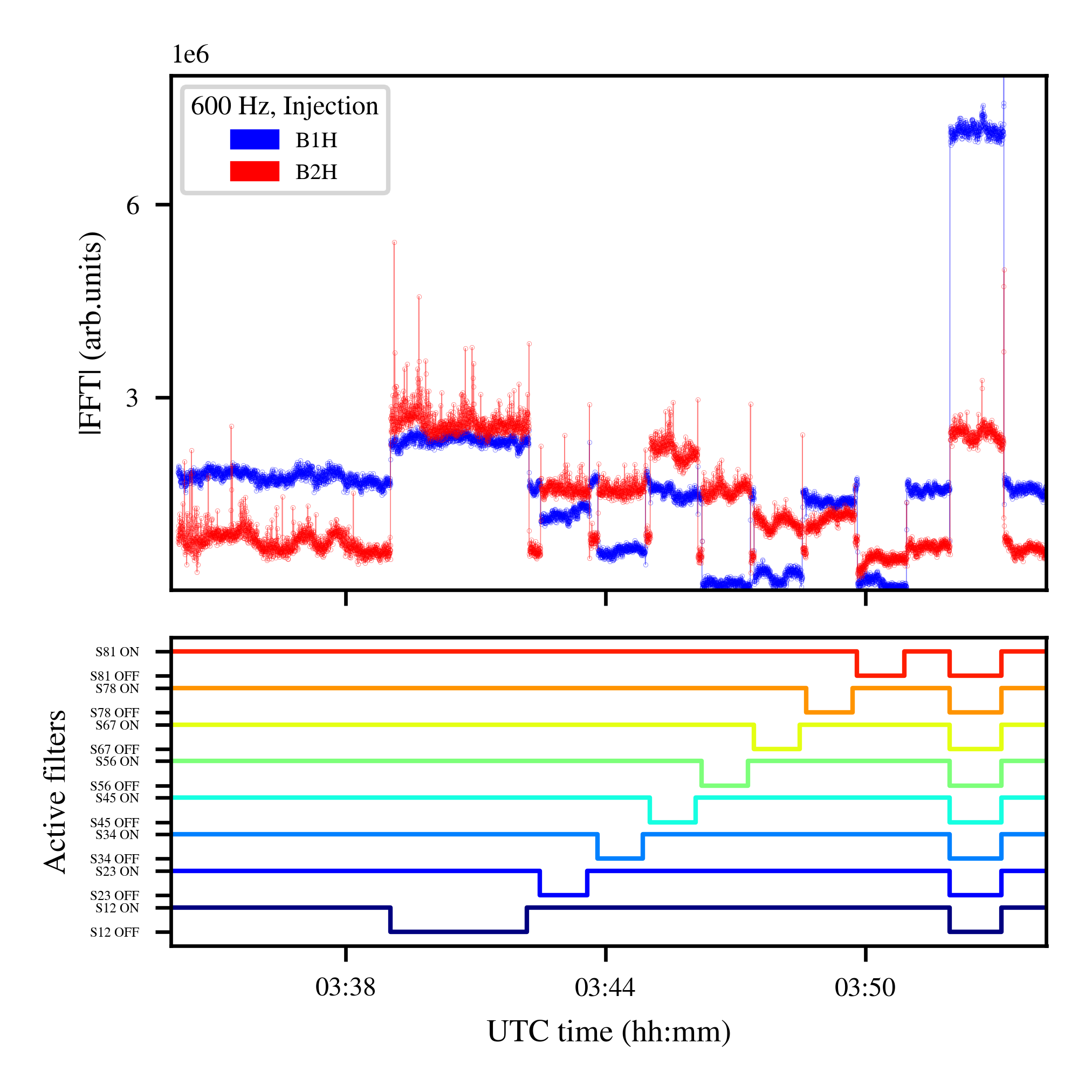 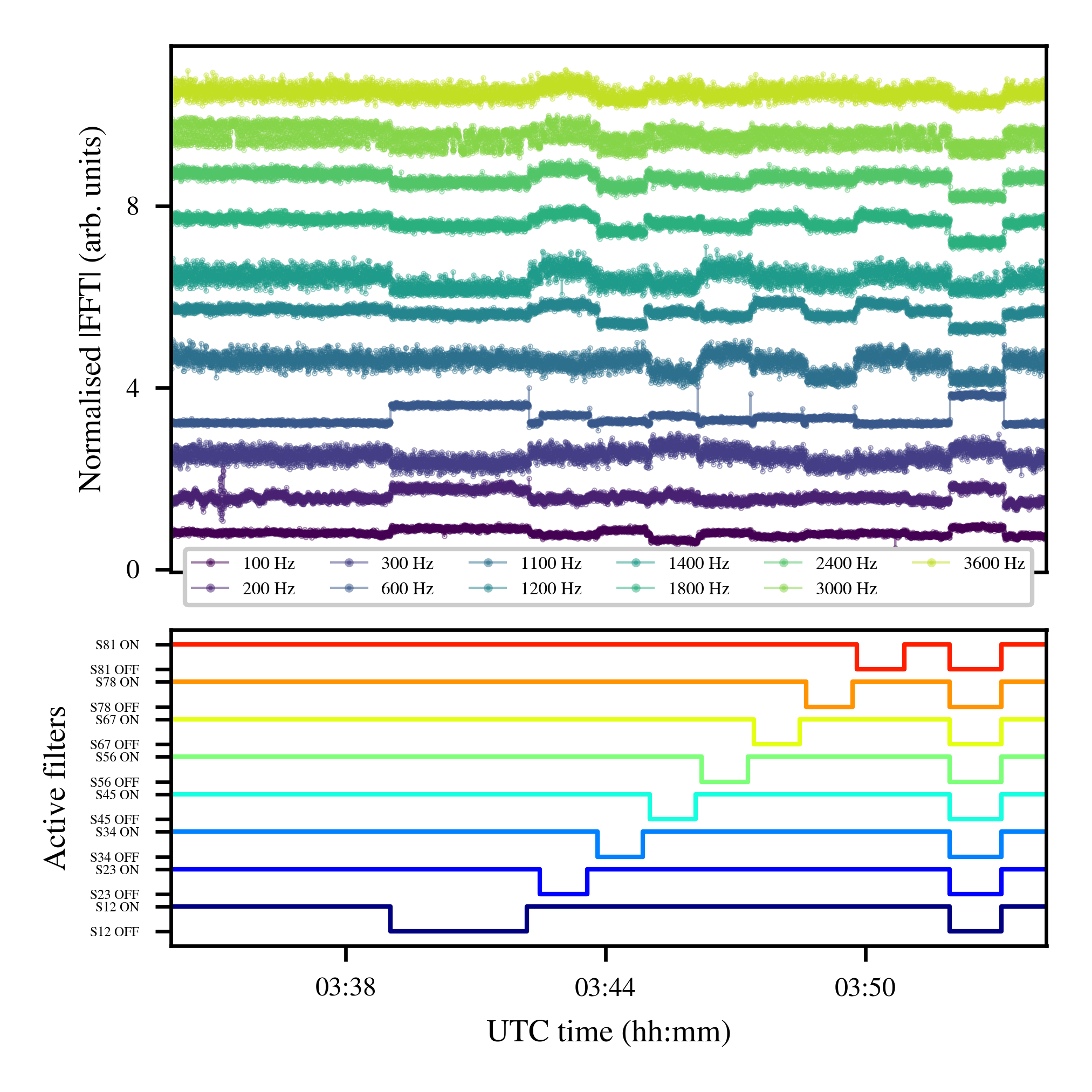 h=12
Power supply ripple in the LHC
19
30/06/2020
Comparison of Beam 1 & Beam 2
The impact of 50 Hz is higher in Beam 1 by a factor of 2 as compared to Beam 2.
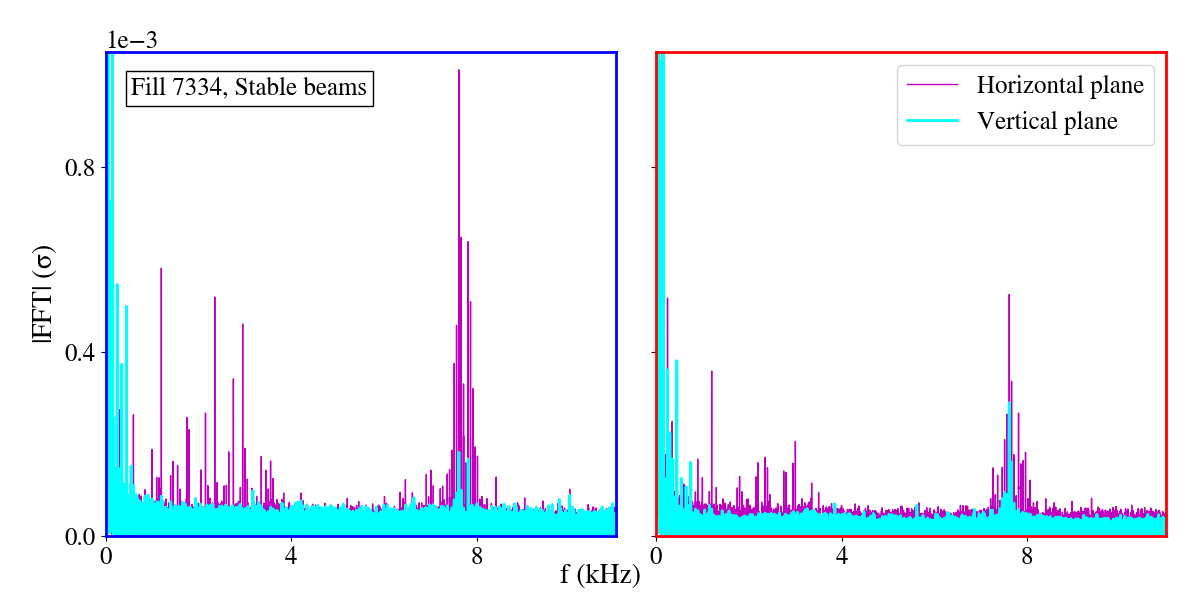 B2
B1
~10-3 σ
The horizontal plane of B1 is mainly affected.
 Asymmetry between low & high f-cluster.
Power supply ripple in the LHC
20
30/06/2020
Impact of transverse damper on high-f cluster
Impact of high-f cluster when the ADT BW is changed from “extended” to “standard”.
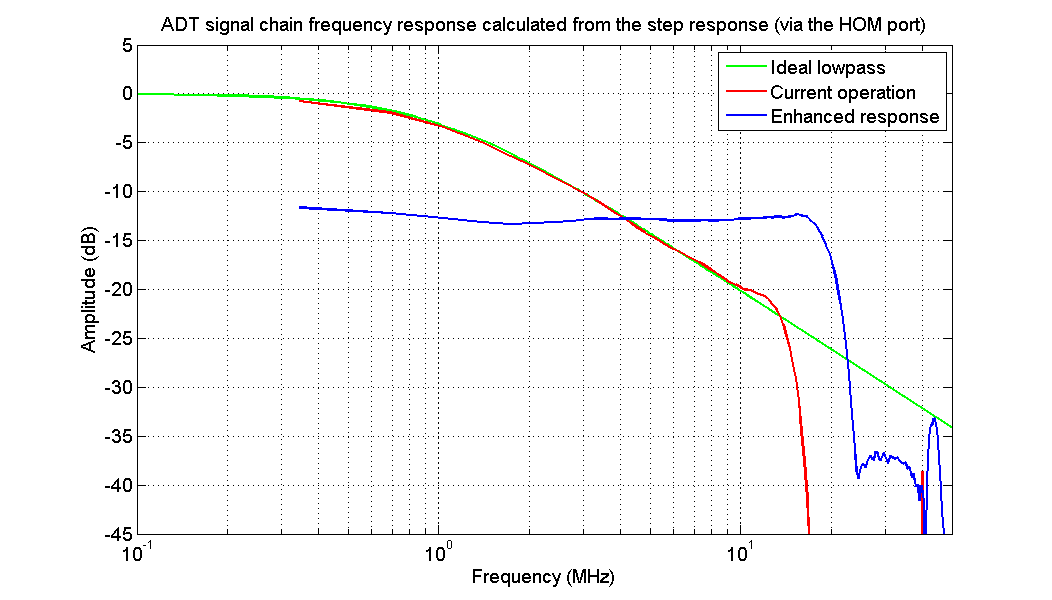 Standard BW
Extended BW
LBOC, 30/10/2012, D. Valuch
Power supply ripple in the LHC
30/06/2020
Impact of transverse damper on high-f cluster
Fill 7033, Stable beams
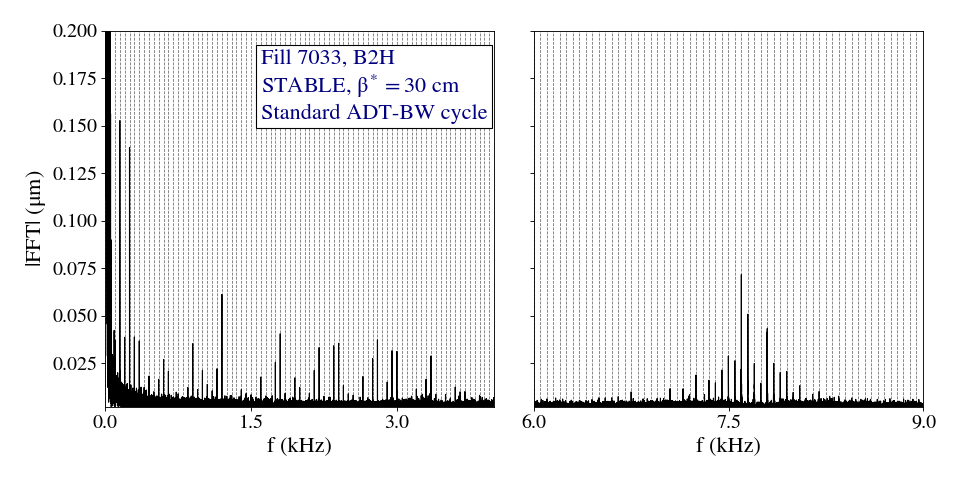 B2H
Standard setting
regular-BW cycle
Power supply ripple in the LHC
22
30/06/2020
Impact of transverse damper on high-f cluster
Fill 7035, Stable beams
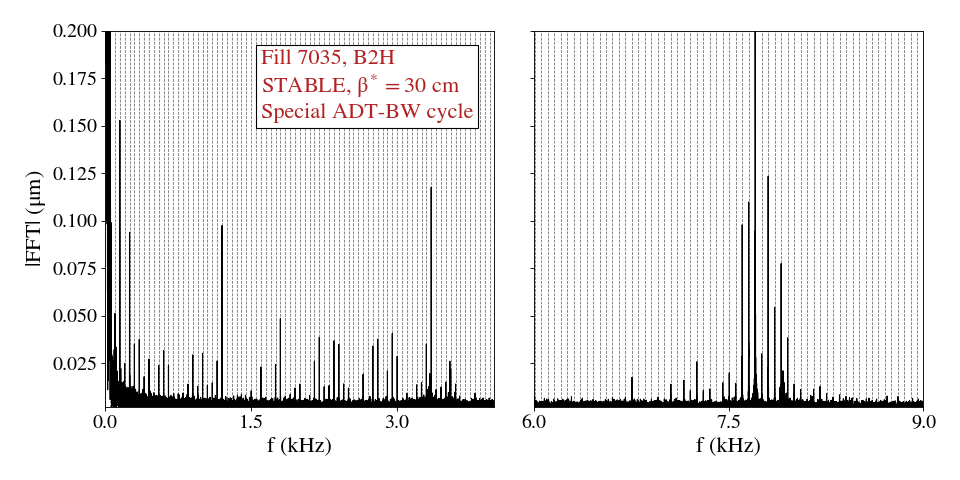 Special settings
Special cycle ADT extended-BW
Power supply ripple in the LHC
23
30/06/2020
Main unresolved issue in Run 2: The high-f cluster
Expected
From the transfer function of the voltage ripple to the magnetic field seen by the beam*: factor of 2 attenuation of the high-f cluster compared to the low-f cluster.
* M. Morrone M. Martino, et al,  Magnetic frequency response of High-Luminosity Large Hadron Collider beam screens., Phys. Rev. ST Accel. Beams
Power supply ripple in the LHC
24
30/06/2020
Main unresolved issue in Run 2: The high-f cluster
Expected
From the transfer function of the voltage ripple to the magnetic field seen by the beam:  factor of 2 attenuation of the high-f cluster compared to the low-f cluster.

Observed
In the beam spectrum,  larger amplitudes are observed in the high-f cluster, while also strongly mitigated by the ADT.
Power supply ripple in the LHC
25
30/06/2020
Main unresolved issue in Run 2: The high-f cluster
Expected
From the transfer function of the voltage ripple to the magnetic field seen by the beam:  factor of 2 attenuation of the high-f cluster compared to the low-f cluster.

Observed
In the beam spectrum,  larger amplitudes are observed in the high-f cluster, while also strongly mitigated by the ADT. 

Possible explanation
Similar signature between the low & high-f cluster indicates that the source is the same. Two directions of study:
A higher sensitivity of the beam’s response to frev-fx compared to fx.
or
Interplay with additional circuit resonances or other system (UPS*).
* V. Chareyre. Assessment of the High Frequency Noise Produced by the UPS Systems in the LHC Machine.
Power supply ripple in the LHC
26
30/06/2020
FMA with 50 Hz harmonics
Ideal machine without ripple
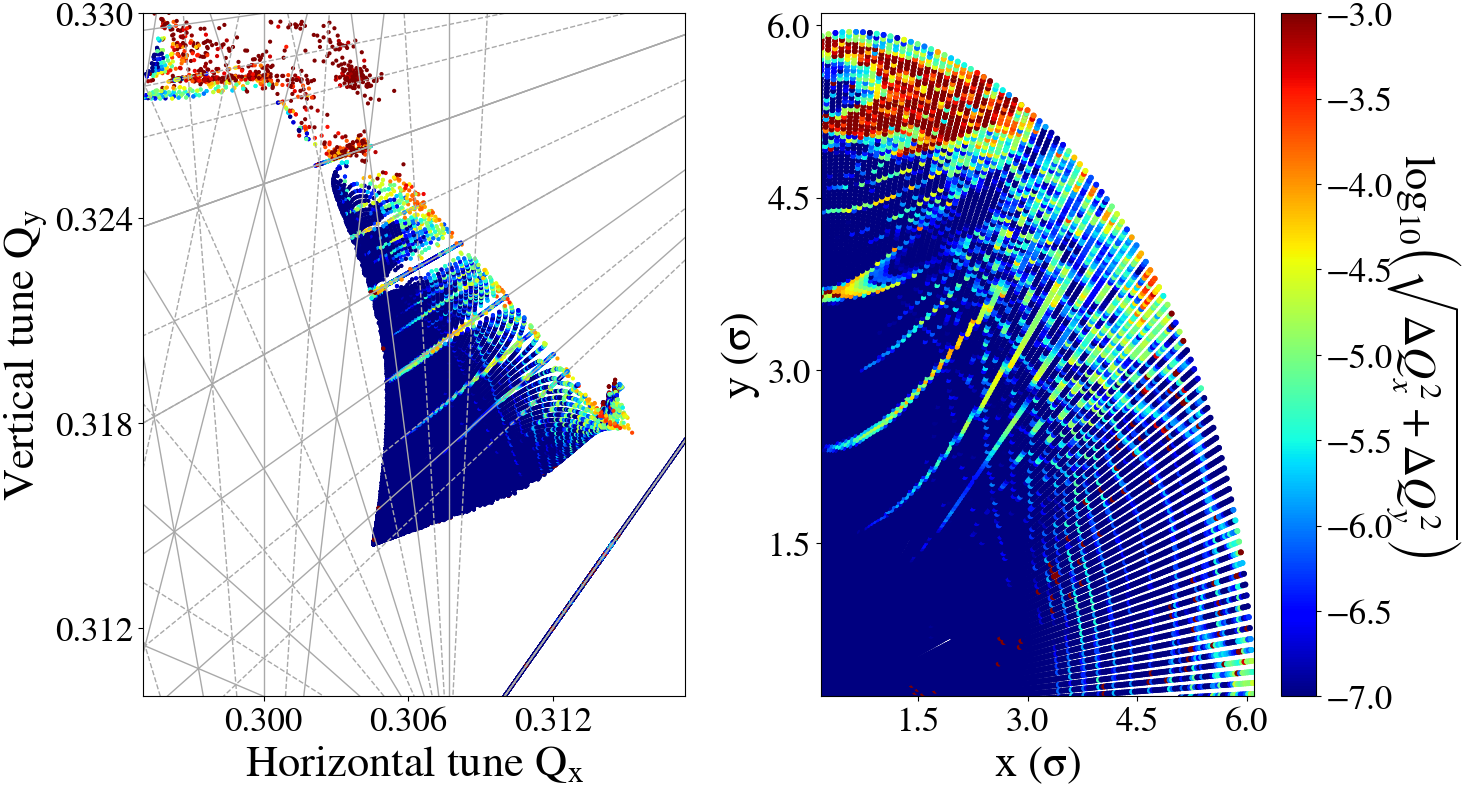 Power supply ripple in the LHC
27
30/06/2020
FMA with 50 Hz harmonics
“Low frequency cluster”
“High frequency cluster”
Qx = Qr & Qx = 1-Qr
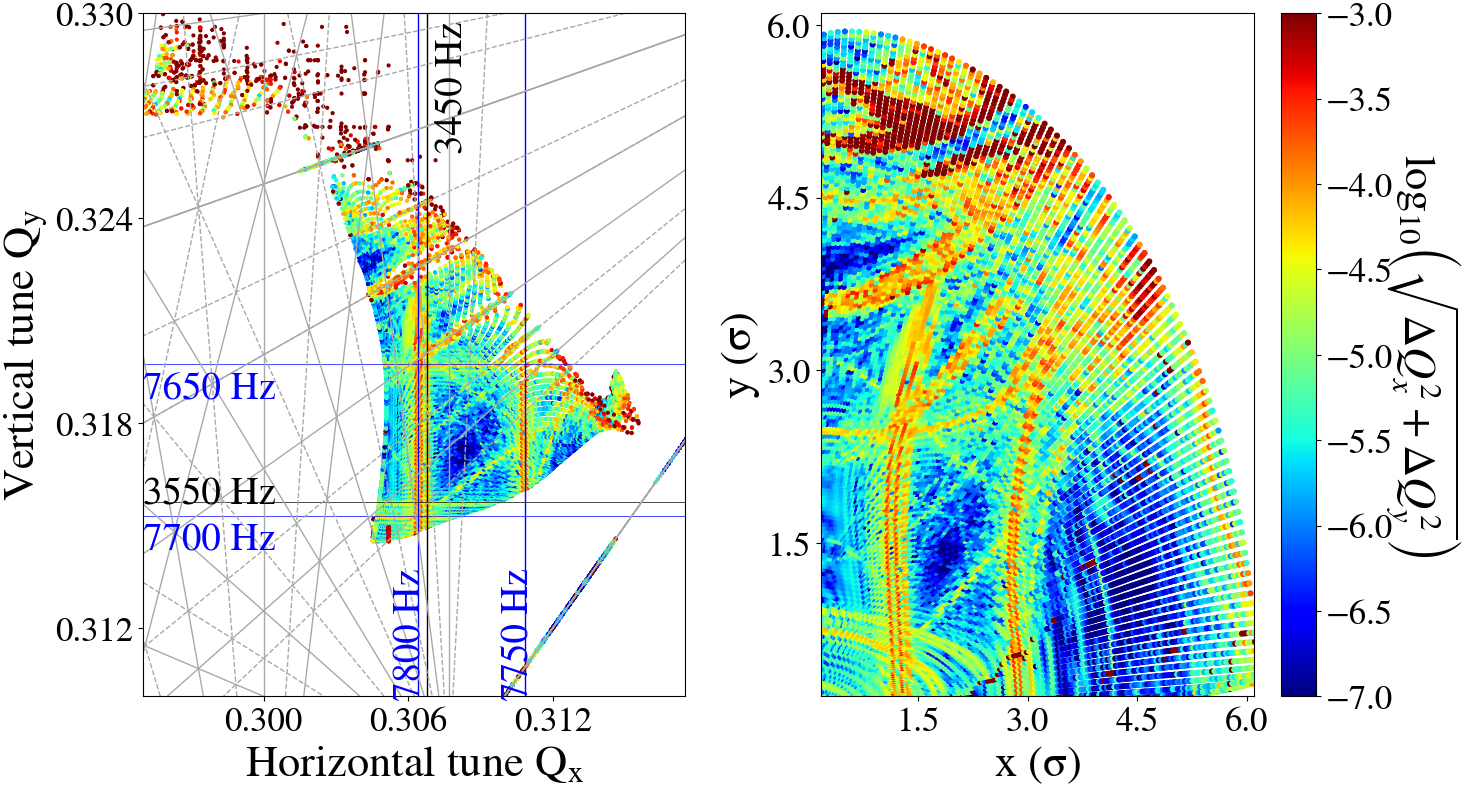 Power supply ripple in the LHC
28
30/06/2020
Simulations including 50 Hz
Estimation of beam lifetime with weighted distributions in simulations including:

Realistic 50 Hz spectrum as extracted from ADTObsBox.

Non Gaussian beam profiles: overpopulated tails in the transverse plane(*,**) & underpopulated in the longitudinal**.

“Collimator”/Aperture at 5 σ (for 3.5 μm).
* H. Garcia Morales: WP2 16/06/2020,  Halo measurements using collimator scans
** S. Papadopoulou: HSI lumi meeting 18/5/2018 BSRT calibration Fill 6699
Power supply ripple in the LHC
29
30/06/2020
Beam lifetime simulations
LHC
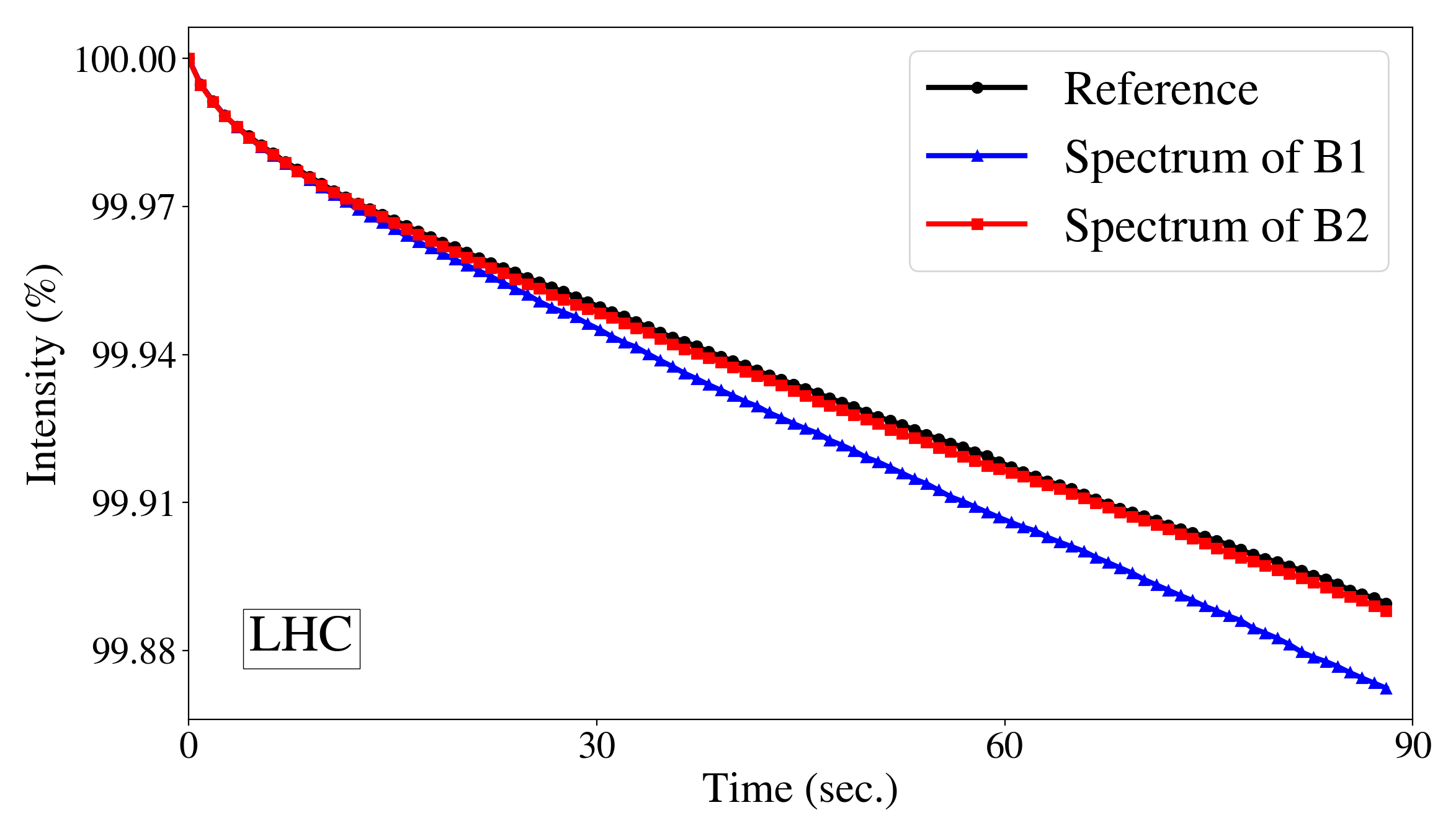 Ideal machine
Spectrum of B2
Spectrum of B1
Impact on Beam 1 intensity evolution especially due to high-f cluster.
Power supply ripple in the LHC
30/06/2020
Beam lifetime simulations
LHC
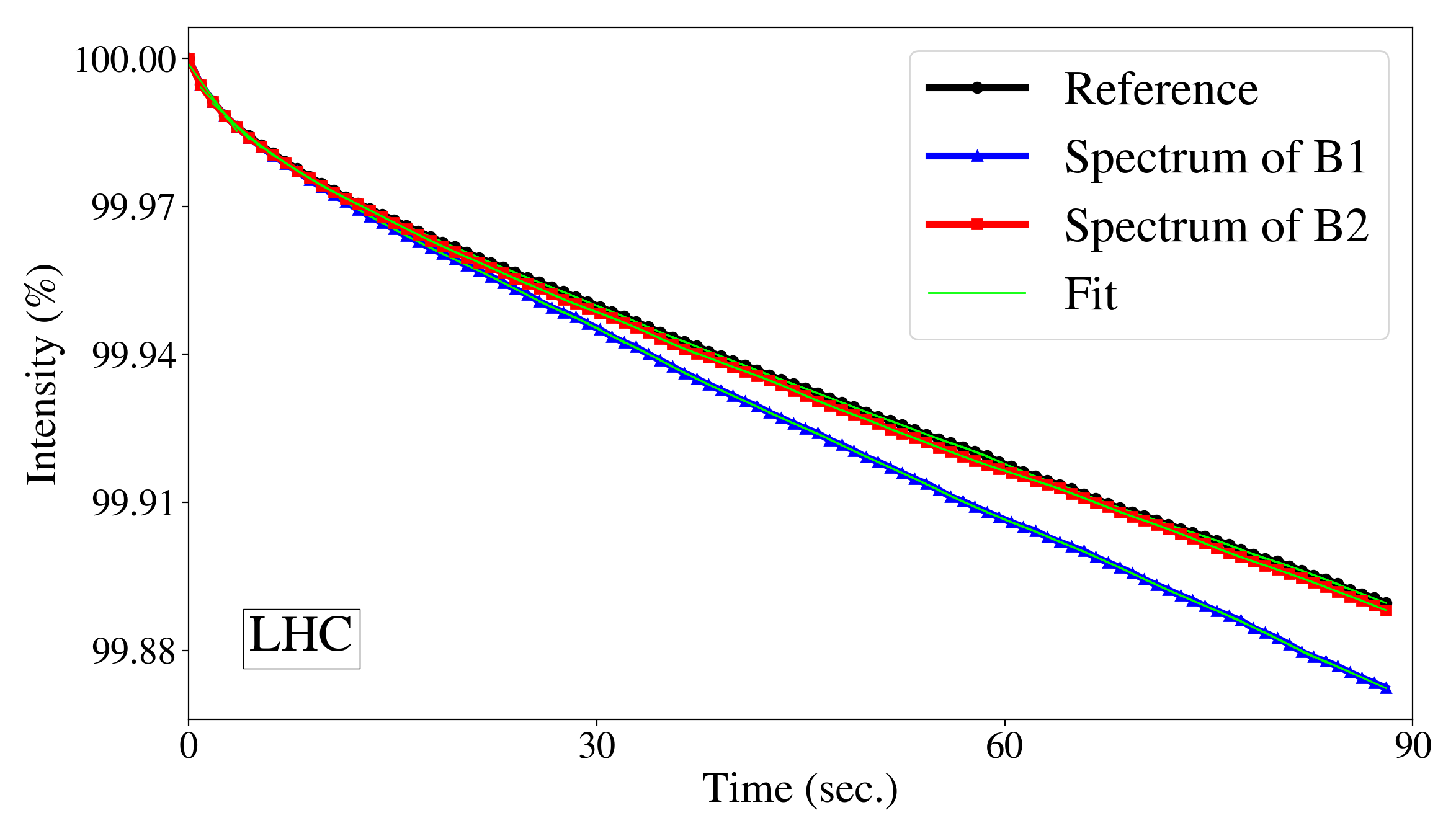 Instantaneous lifetime from fit + moving average
Impact on Beam 1 intensity evolution especially due to high-f cluster.
Power supply ripple in the LHC
30/06/2020
Beam lifetime simulations
LHC
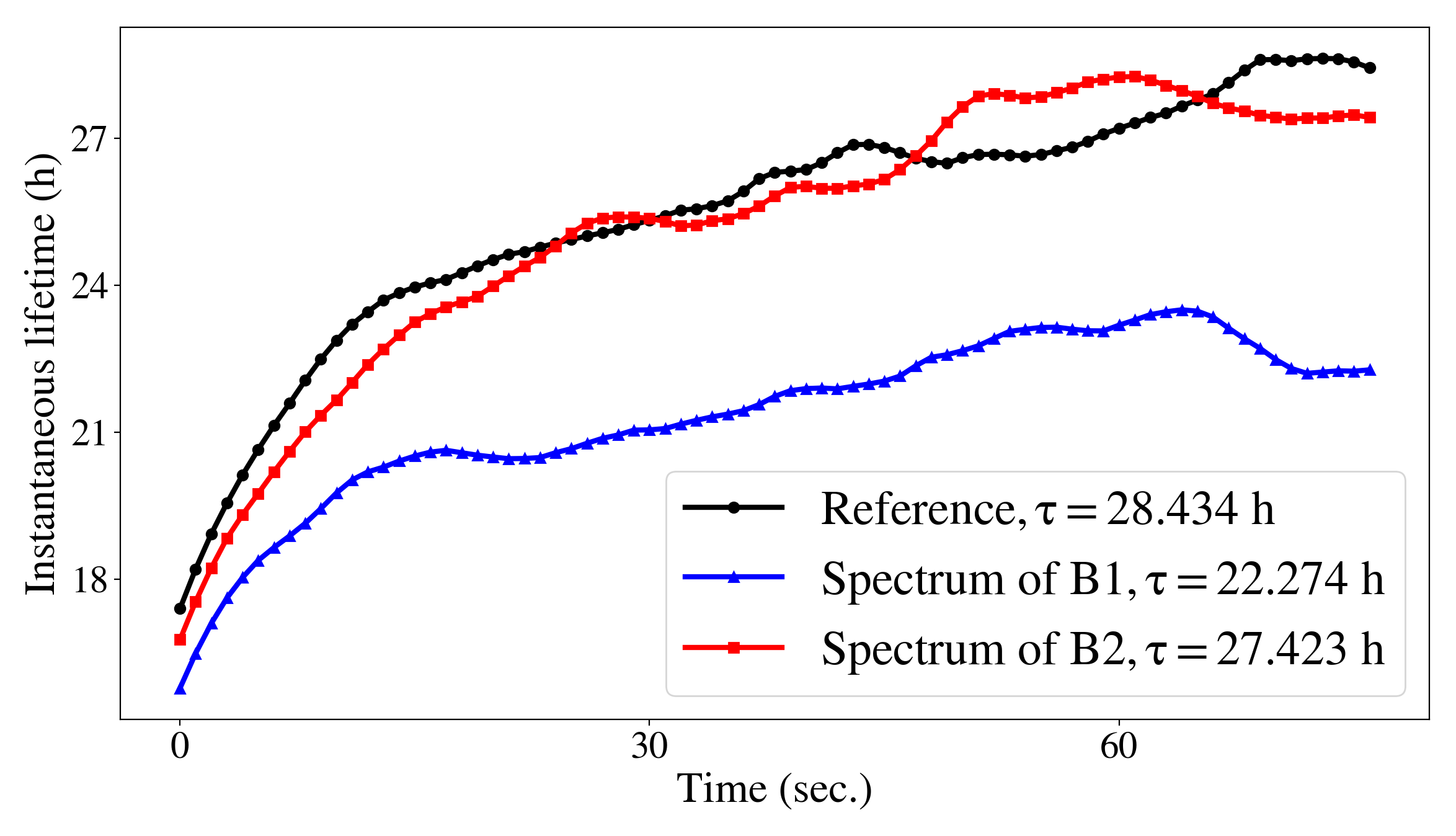 Instantaneous lifetime at 90 s.
The 50 Hz contribute to the asymmetric beam lifetime of Beam 1 & Beam 2
20% reduction of Beam 1 lifetime compared to the ideal machine.
Power supply ripple in the LHC
30/06/2020
Part 2: Power supply ripple in the IT quadrupoles of HL-LHC
Power supply ripple in the LHC
33
30/06/2020
Simulation setup
Maximum output voltage
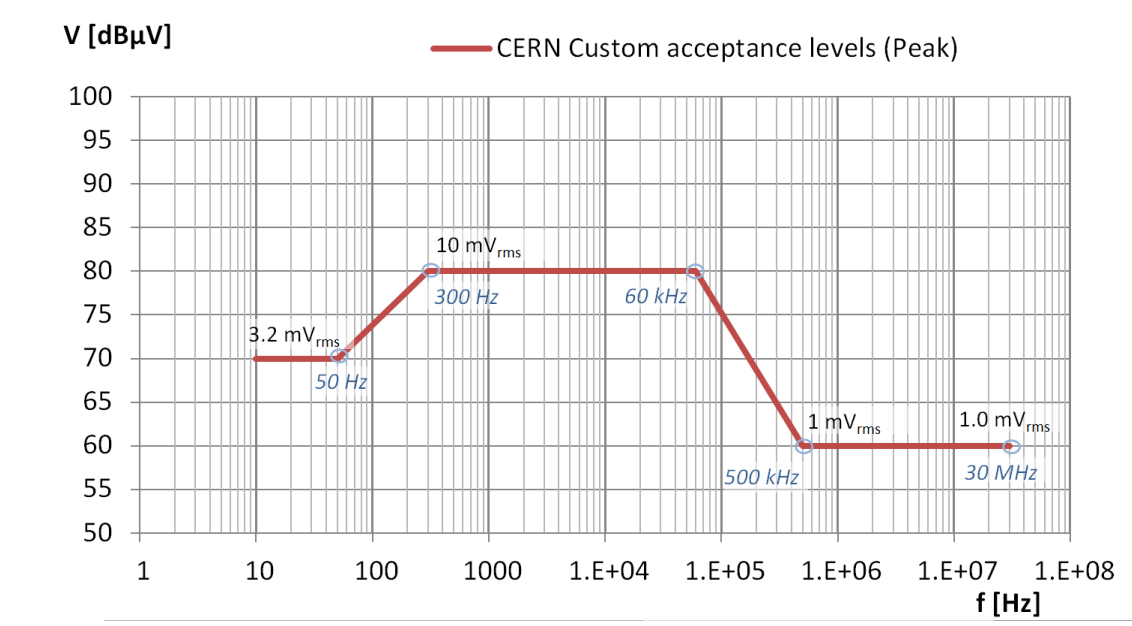 Simulated parameters at end of β*-levelling (β*=15 cm)
Ripple in Q1, Q2a, Q2b, Q3 IR1 & IR5
Comparison with PC specifications.
Limits from previous studies: Maximum tolerated ΔQ
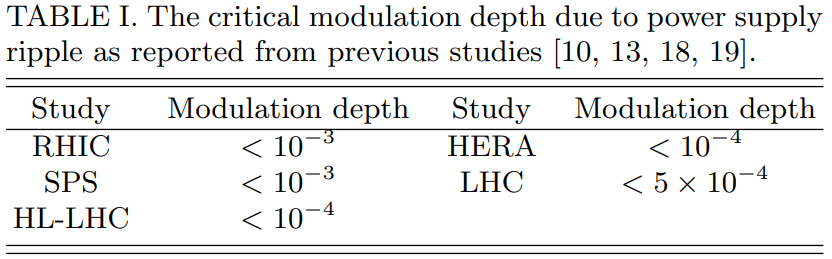 Power supply ripple in the LHC
30/06/2020
Tune modulation
Dependence on the modulation frequency
k·Qx + l·Qy + 1·Qm= n, Qm ↑ [1]
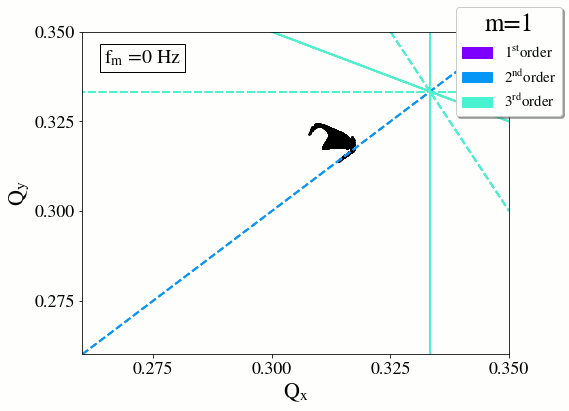 Power supply ripple in the LHC
30/06/2020
FMAs with power supply ripple in IT
Dependence on the modulation frequency
HL-LHC
Baselinec
100 Hz
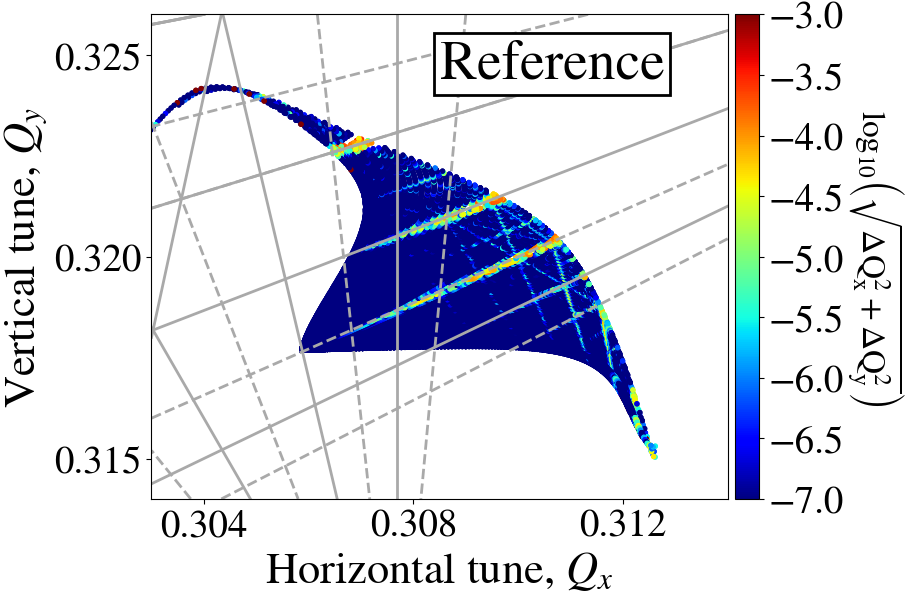 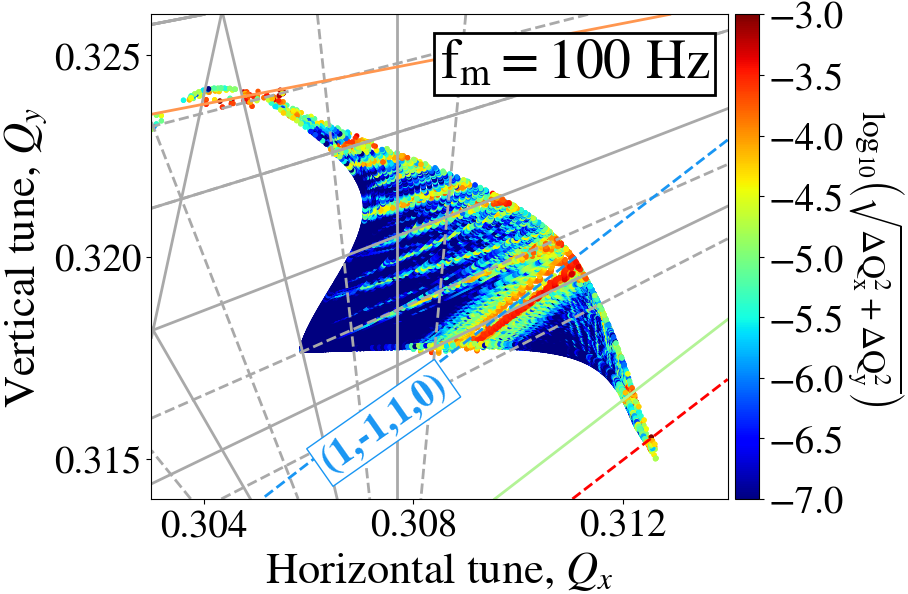 600 Hz
350 Hz
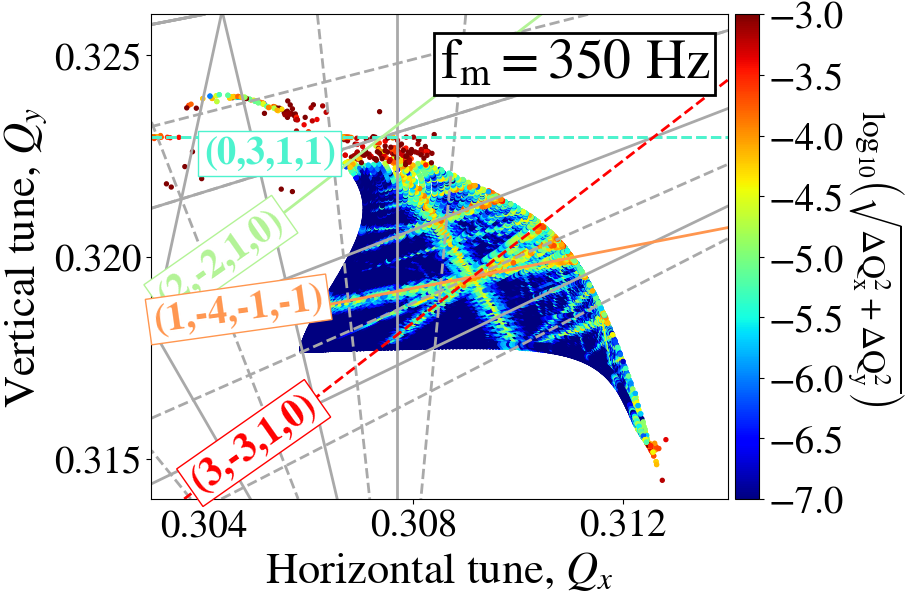 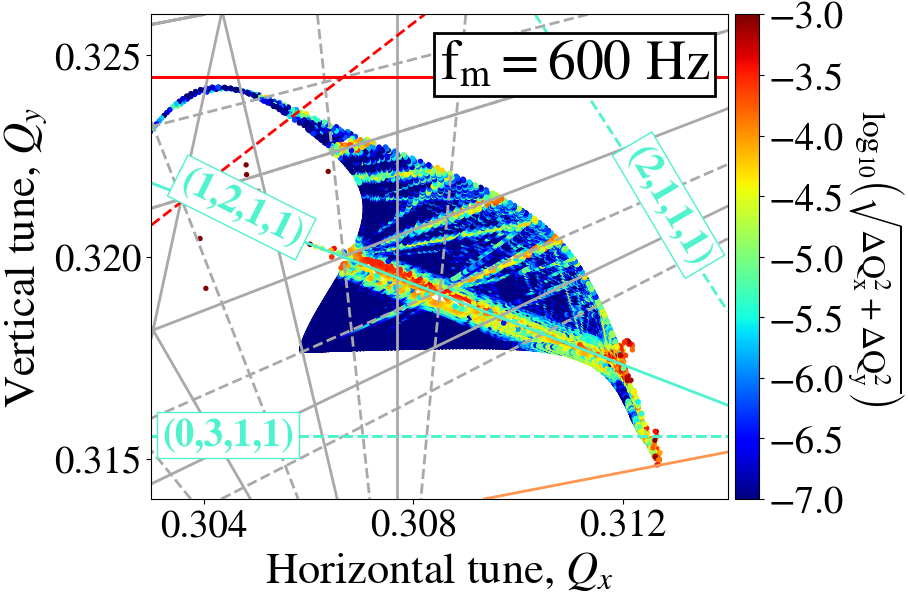 Ripple thresholds with DA scans
Modulation frequency as a function of modulation depth, color-coded with minimum DA
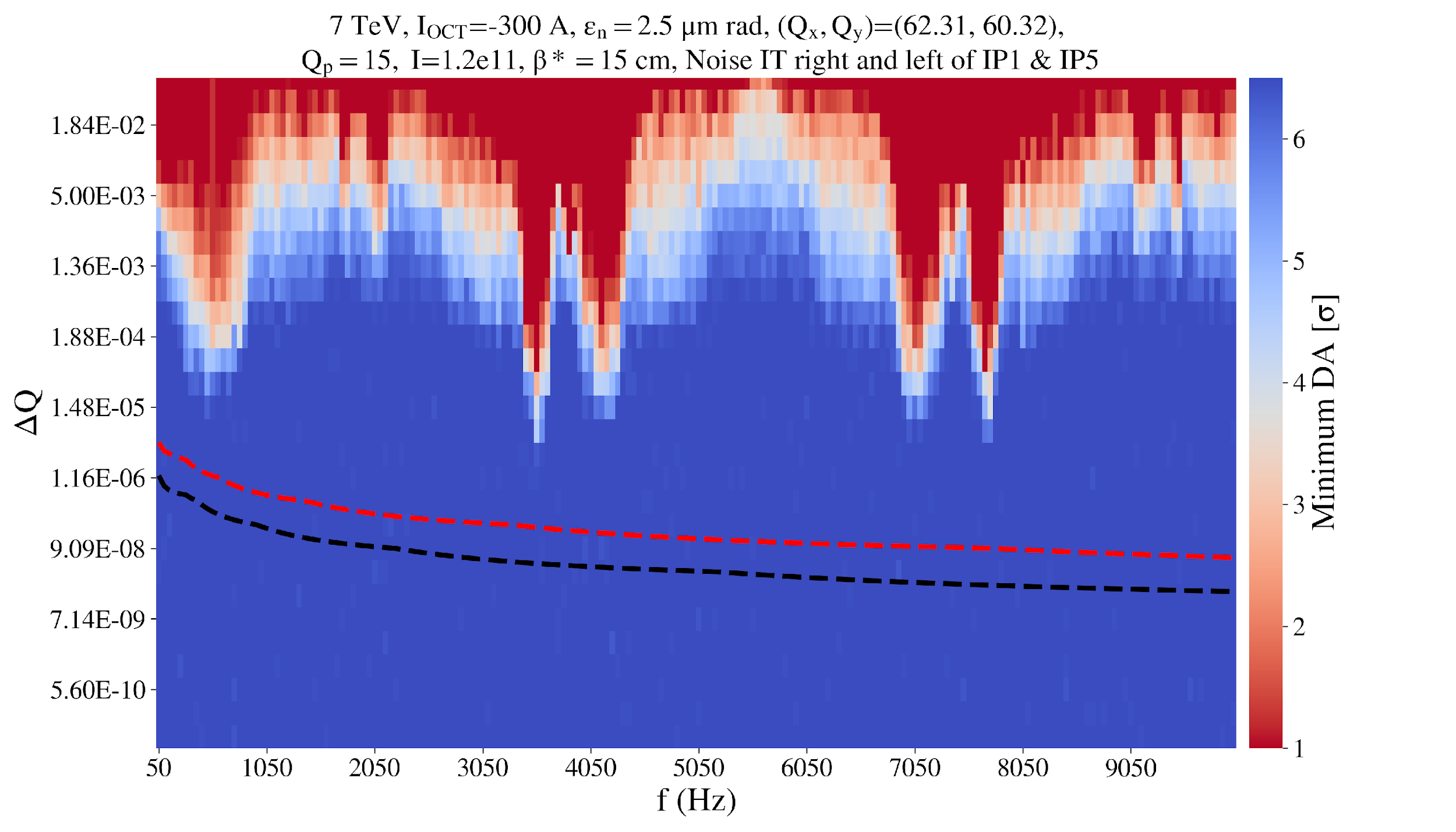 HL-LHC
6D
DA reduction
Sum in phase all triplets circuits
RMS sum 
all triplets circuits
Power supply ripple in the LHC
30/06/2020
Conclusions: 50 Hz harmonics
What is the source? 
Do they have an impact on the beam performance?
Experimental observations
2 clusters of 50 Hz in beam spectrum: low (up to 3.6 kHz) and high  (frev-fx) frequency clusters.
Both real beam excitations,  both dipolar effect.
Low-f cluster source: 8 Main Bends power converters,  ripple in all LHC dipoles.
High-f cluster source: exact mechanism to be identified.
Simulations
Contribute to the lifetime asymmetry of Beam 1 and Beam 2, observed since start of Run 2.
Including realistic beam profiles & realistic power supply ripple spectra, 20% beam lifetime reduction compared to ideal machine, especially due to high-f cluster.
Expected to be present in the future operation → mitigation measures.
Power supply ripple in the LHC
38
30/06/2020
Conclusions: Inner triplet HL-LHC
Will tune modulation effects pose a limitation in the luminosity production of HL-LHC?
Simulations
Simulations at the end of β* leveling, most critical scenario for power supply ripple studies.
Critical HL-LHC power supply ripple modulation depth 10-5 
Comparison of DA reduction limit and power converter specifications, possible ripple orders of magnitude below the limit of DA reduction.
Tune modulation in HL-LHC from power converter noise & chromatic tune modulation not expected to impact the beam performance.
Power supply ripple in the LHC
39
30/06/2020
Conclusions: Inner triplet HL-LHC
Will tune modulation effects pose a limitation in the luminosity production of HL-LHC?
Simulations
Simulations at the end of β* leveling, most critical scenario for power supply ripple studies.
Critical HL-LHC power supply ripple modulation depth 10-5 
Comparison of DA reduction limit and power converter specifications, possible ripple orders of magnitude below the limit of DA reduction.
Tune modulation in HL-LHC from power converter noise & chromatic tune modulation not expected to impact the beam performance.
Two different types of power converters, different mechanisms of coupling to the beam → same analysis tools, can be used to address other beam jitter effects.
Power supply ripple in the LHC
40
30/06/2020
Thank you for your attention
Power supply ripple in the LHC
41
30/06/2020